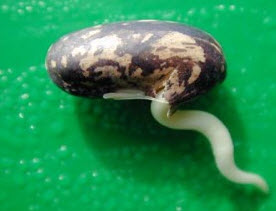 Будова насінини
Лабораторне дослідження
Ярмоленко Лариса Михайлівна
вчитель біології
Дмитрівський НВК
Мета
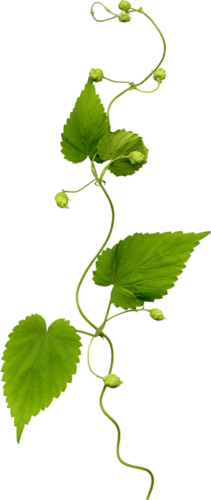 Ознайомитися з будовою насінини, навчитися відрізняти насінину від зародка, визначити значення кожної частини зародка
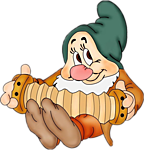 Проблема
Які особливості внутрішньої будови насінини забезпечують виконання функції розмноження у рослин
Обладнання
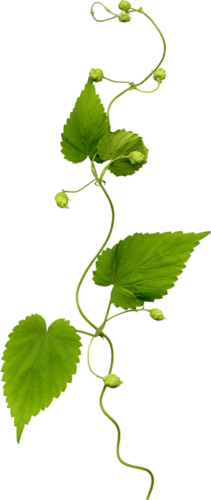 Сухі та набубнявілі насінини квасолі, проростки квасолі, пінцет, лупа
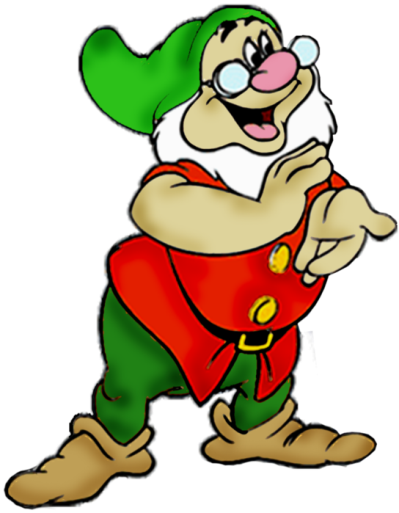 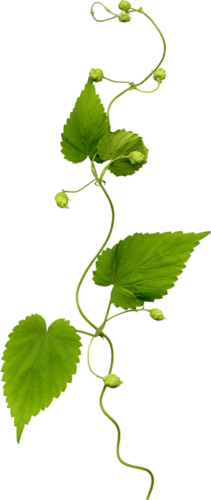 Вказівки до виконання роботи
Повтори правила безпеки при роботі з лабораторним обладнанням
Зверни увагу на нові поняття і терміни, їх слід запам’ятати
Уважно слухай пояснення вчителя, шукай відповіді на питання у підручнику
Зроби схематичний малюнок. Його розташуй з лівого боку, а підписи зроби  на правому
Висновки повинні бути чіткі та стислі
Після завершення роботи наведи лад на робочому місці
Нові поняття та терміни
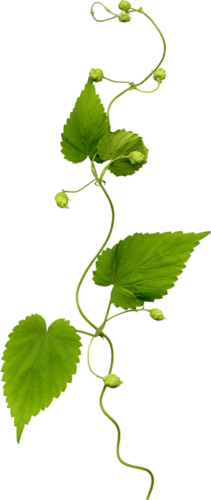 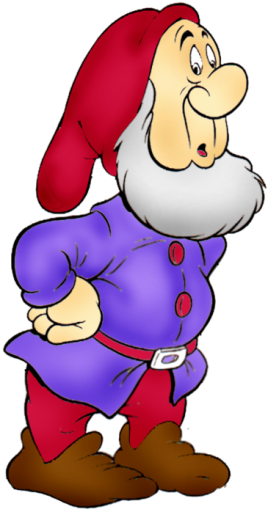 Насінина
Сім’ядолі
Ендосперм
Зародок
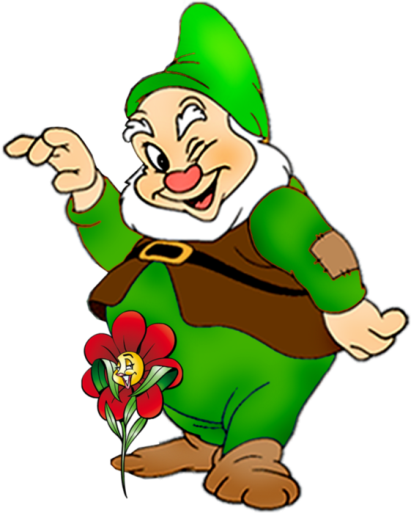 Хід роботи
Завдання 1
Виконуй
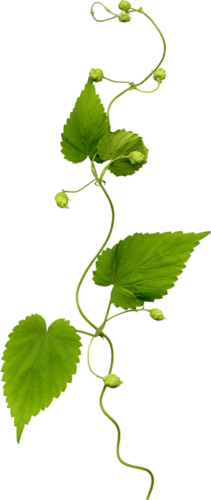 Розглянь сухе та набубнявіле насіння квасолі. Порівняй розмір, зовнішню форму. Поясни причини відмінностей.
Знайди рубчик (1). Натисни насінину з боків. Через пилковхід (2) з’явиться крапелька води
2
1
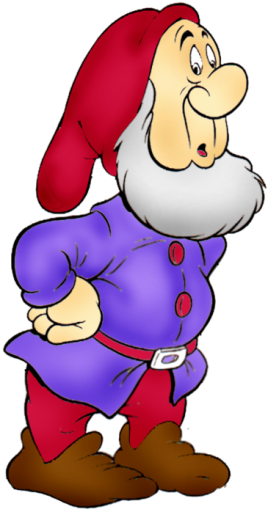 Завдання 2
Хід роботи
Виконуй
Дай відповідь
Зніми шкірку з набубнявілої насінини. Спробуй її на міцність.
Розглянь зародок. За допомогою лупи знайди дві сім’ядолі, зародковий корінець, підсім’ядольне коліно, брунечку. 
Замалюй в зошит насінину квасолі
Яке значення шкірки в житті насінини?
З’ясуй, за допомогою підручника, значення сім’ядолей
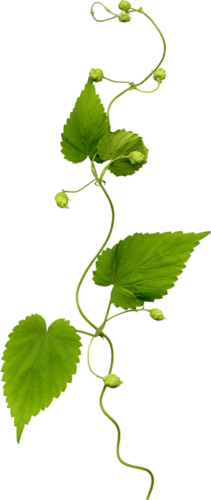 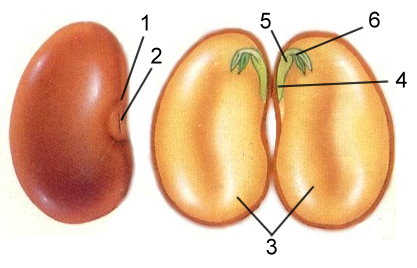 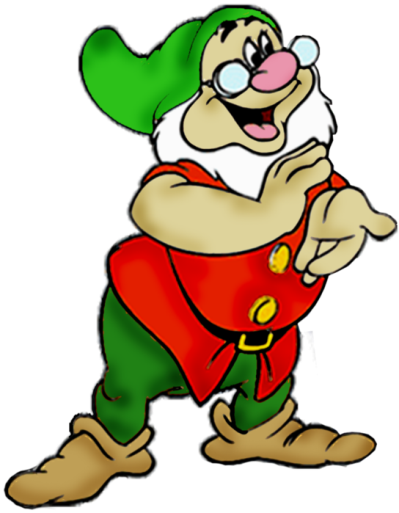 Завдання 3
Хід роботи
Виконуй
Розглянь під лупою набубнявілу зернівку пшениці. Знайди борозенку і  ледь помітний чубчик.
Спробуй зняти шкірку із зернівки. Чому це важко зробити?
Користуючись малюнком підручника, вивчи будову насінини із односім’ядольним зародком.
1
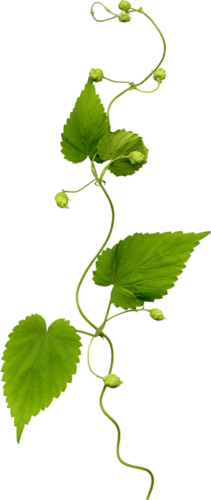 2
3
4
5
6
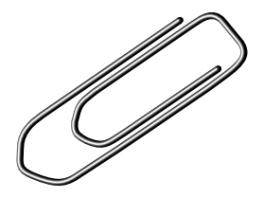 Шкірка
Ендосперм
Сім’ядоля
Зародкові листочки
Брунечка
Корінець
Завдання 4
Хід роботи
Поміркуй!
Порівняй насінину квасолі із зернівкою пшениці
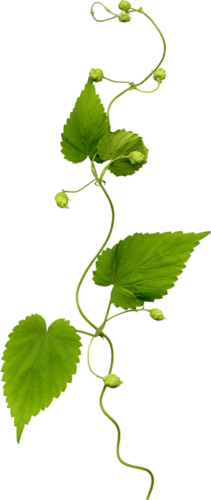 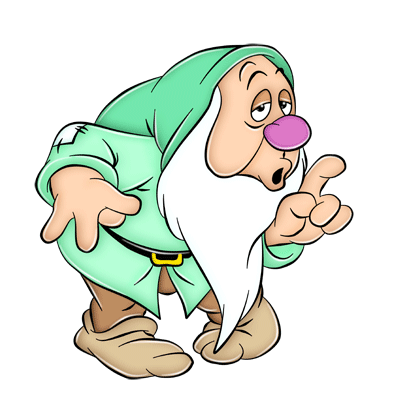 Хід роботи
Зроби висновки
На основі проведеної роботи  ми встановили, що:
Насінина це - …
Зародок насінини квасолі складається  з …
 Запасні поживні речовини накопичуються в …
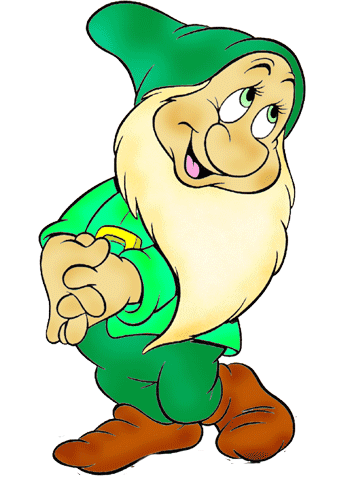 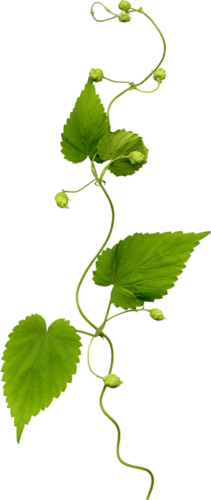 Перевірте себе
Із запропонованого переліку термінів вибрати та заповнити схему “Будова насінини квасолі”
насінина
ендосперм
Підказка тут!
брунечка
листочок
сім’ядолі
зародок
зародковий корінець
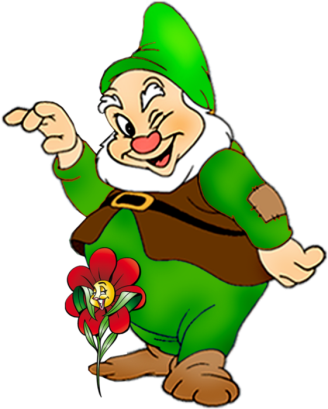 підсім’ядольне коліно
Використана література
Біологія: підруч. для 6 кл. загальноосвіт. навч. закл./ І.Ю. Костіков та ін. – К.: Освіта, 2014.
Гамуля Ю. Г. Усі уроки біології 7 кл: навчально-метод. Посібник. _ Х.; Вид.група “Основа”, 2007.
Матяш Н. Ю. та ін. Завдання для державної підсумкової атестації з біології за курс основної школи. – 2-е вид., перероб., доповн. – К.: Генеза, 2004
Розенштейн А. М. Самостоятельные работы учащихся по биологии: Растения: Пособие для учителя. – М.: Просвещение, 1988.